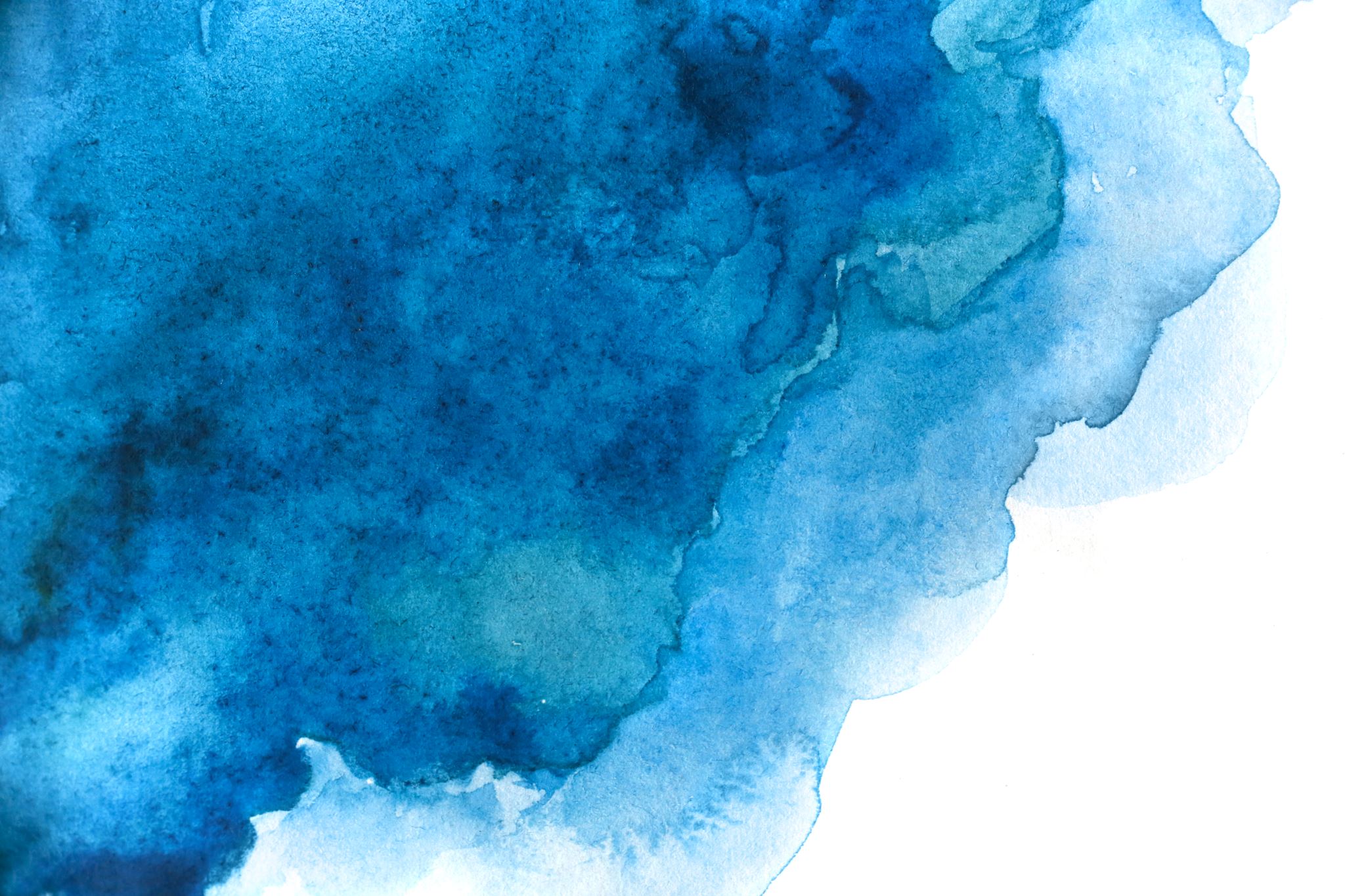 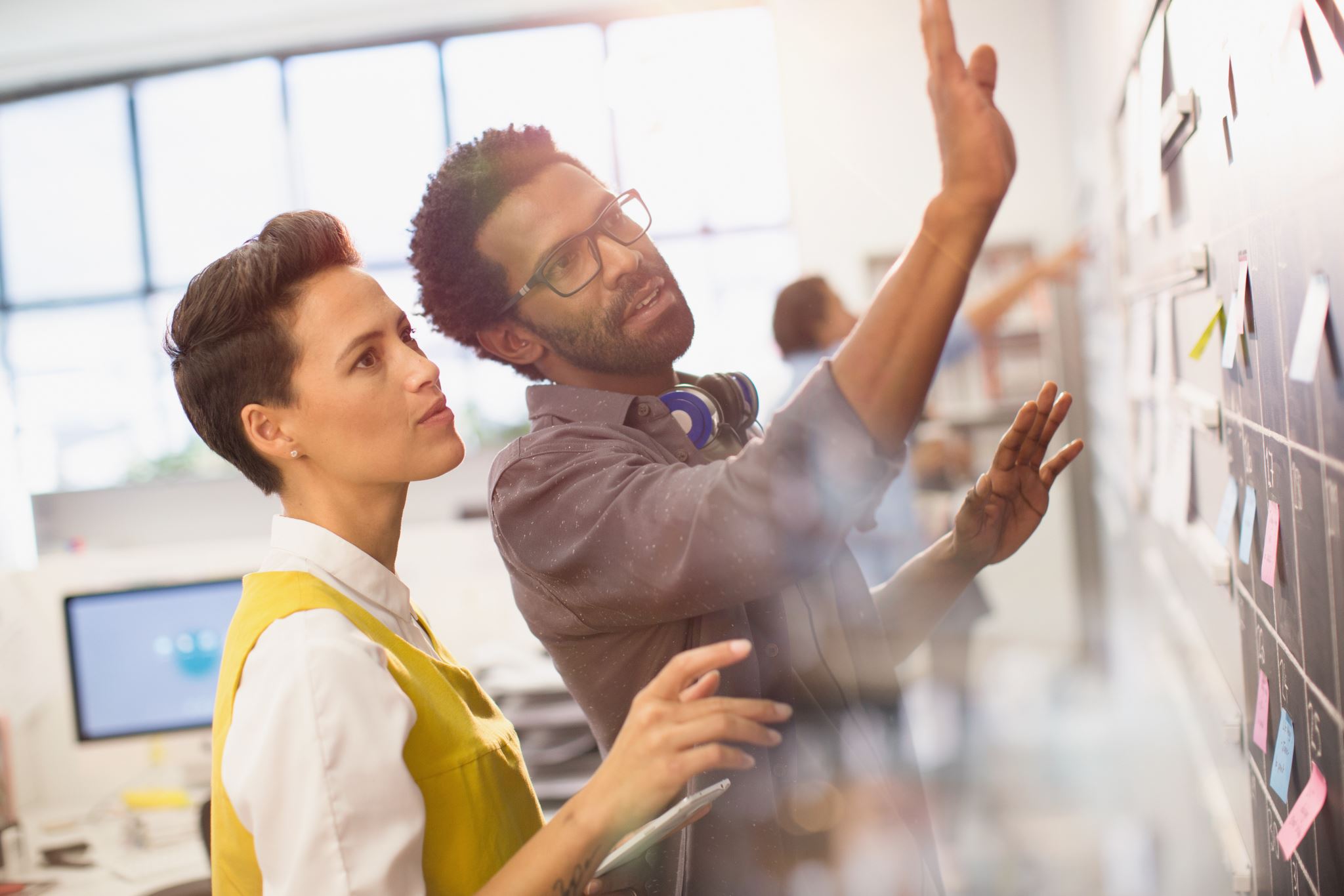 PLAN RÓWNOŚCI PŁCI DLA UNIWERSYTETU BIELSKO-BIALSKIEGO NA LATA 2025-2029
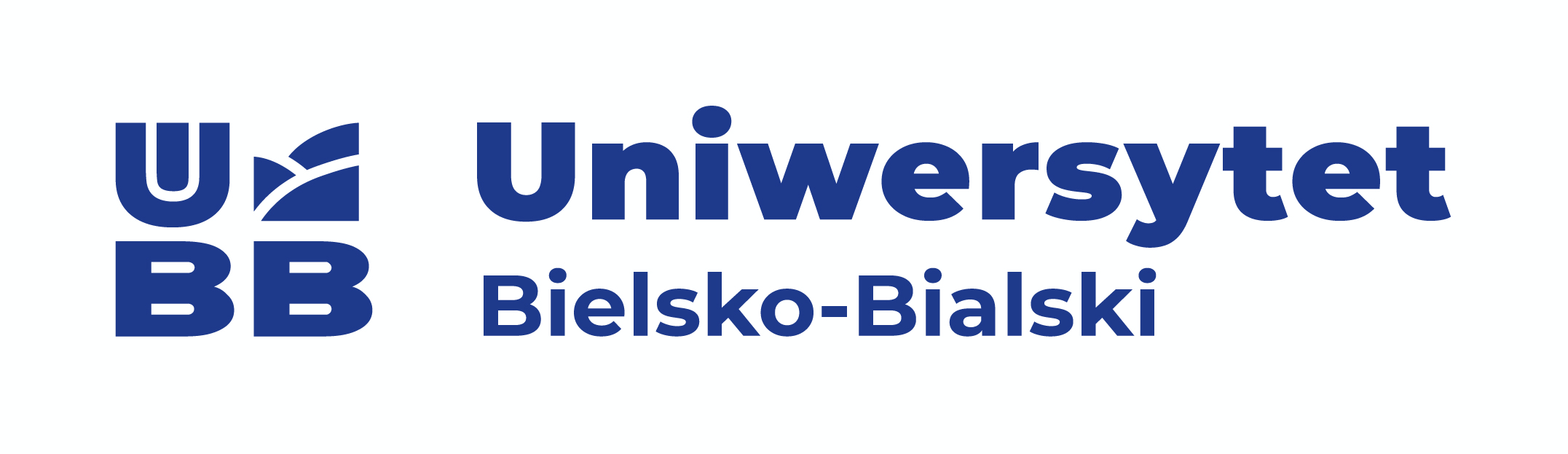 CO PRZEDSTAWIĘ?
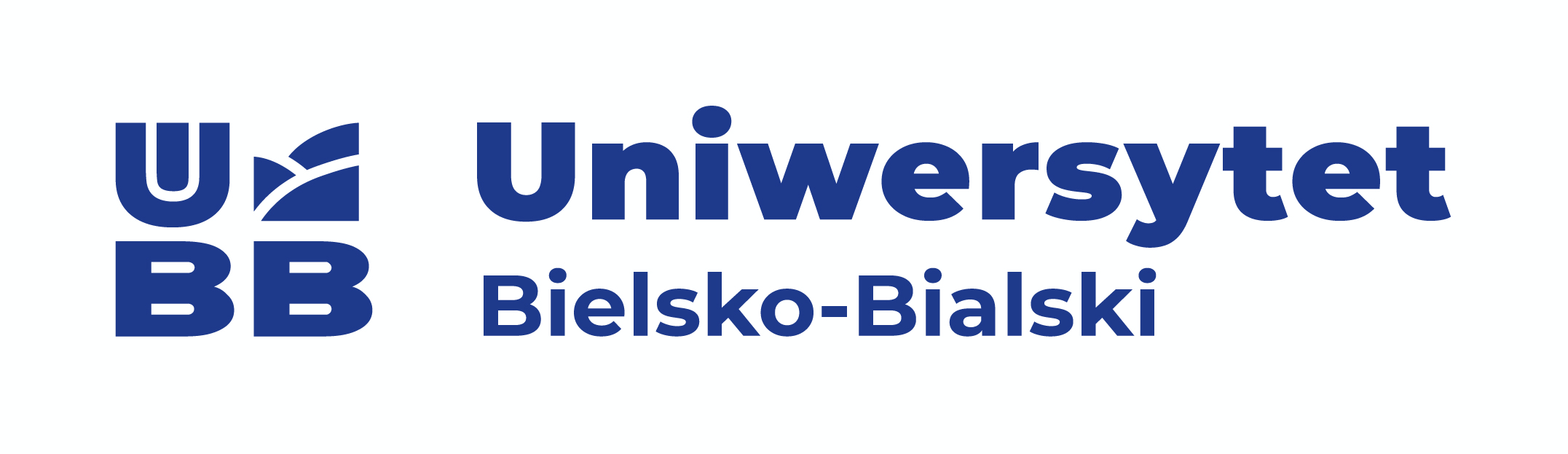 DLACZEGO PLAN RÓWNOŚCI PŁCI?
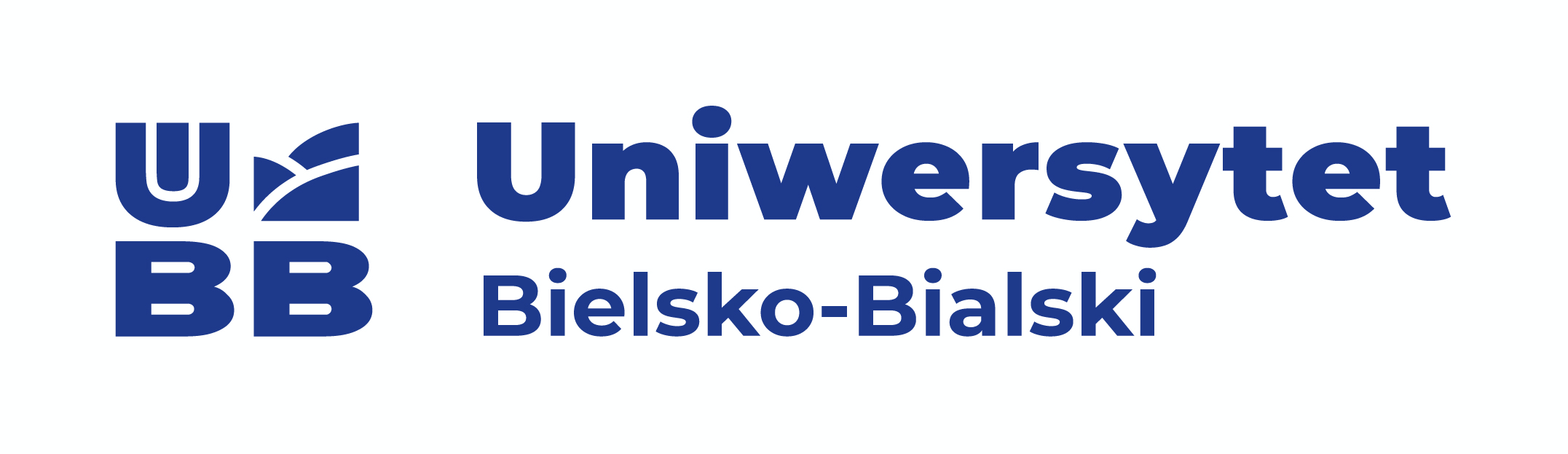 WYMAGANIA STAWIANE PLANOM RÓWNOSCI PŁCI
Obligatoryjne:

Ustanowienie GEP w formie oficjalnego dokumentu
Zapewnienie odpowiednich zasobów do realizacji GEP
Analiza danych na etapach diagnozy, monitoringu i ewaluacji
Szkolenia kształtujące kompetencje w zakresie równości

Rekomendowane (obszary doskonalone w ramach GEP):

Kultura organizacyjna oraz równowaga między życiem zawodowym I prywatnym
Równowaga płci na szczeblu kierowniczym I decyzyjnym
Równowaga płci w procesie rekrutacji i rozwoju kariery zawodowej
Włączenie wymiaru płci do treści badawczych i dydaktycznych
Przeciwdziałanie przemocy ze względu na płeć, w tym molestowaniu seksualnemu
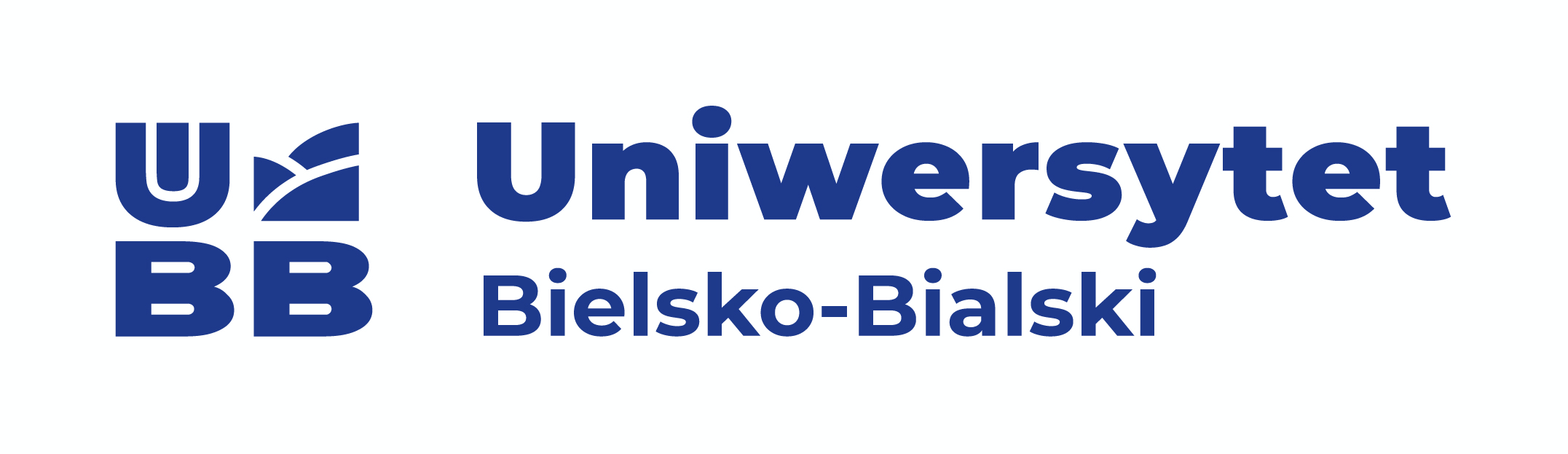 CEL I STRUKTURA GEP DLA UBB
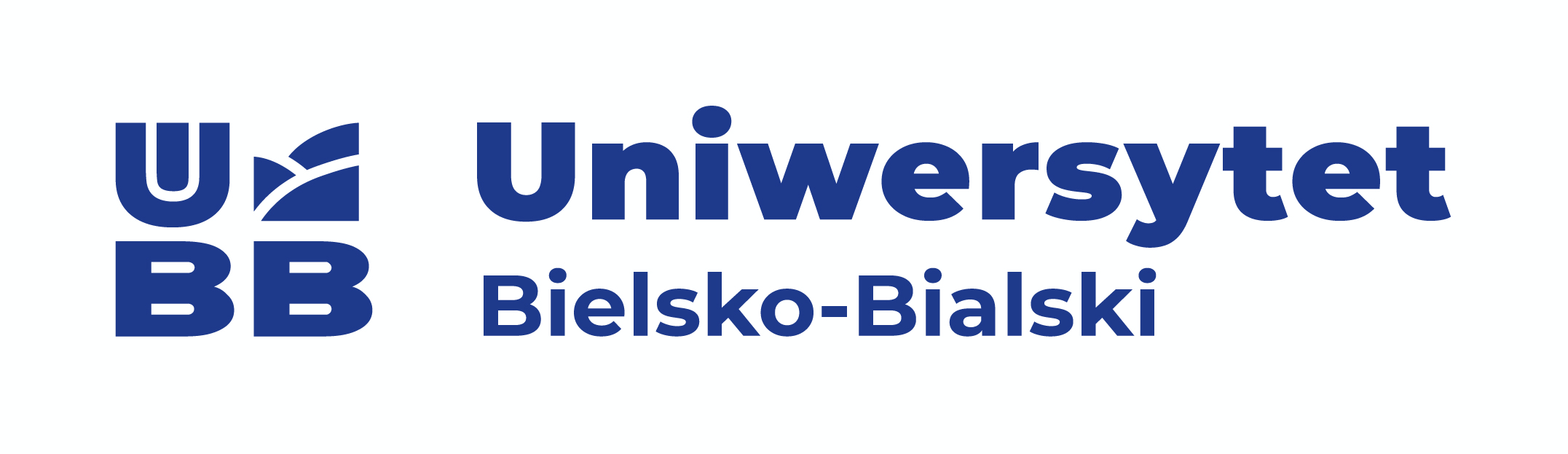 CEL GŁÓWNY GEP DLA UBB
Stworzenie przestrzeni zawodowej, w której każdy pracownik czuje się komfortowo, wszelkie przejawy przemocy są eliminowane, ceniona jest różnorodność jako źródło kreatywności i innowacji, a równe i sprawiedliwe traktowanie jest wartością nadrzędną
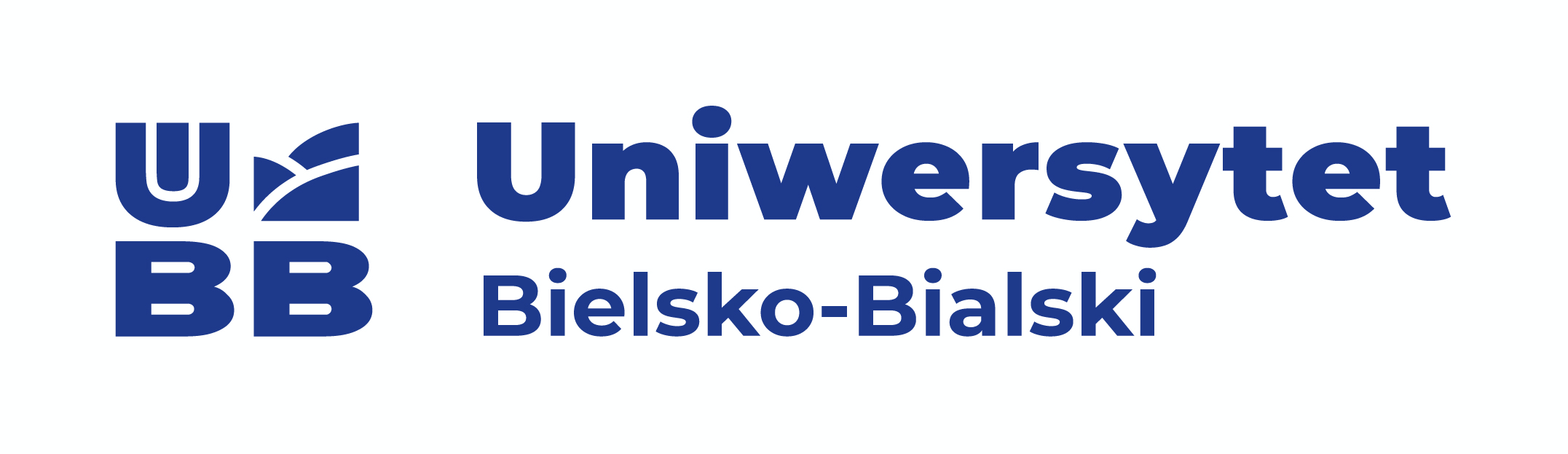 CELE SZCZEGÓŁOWE
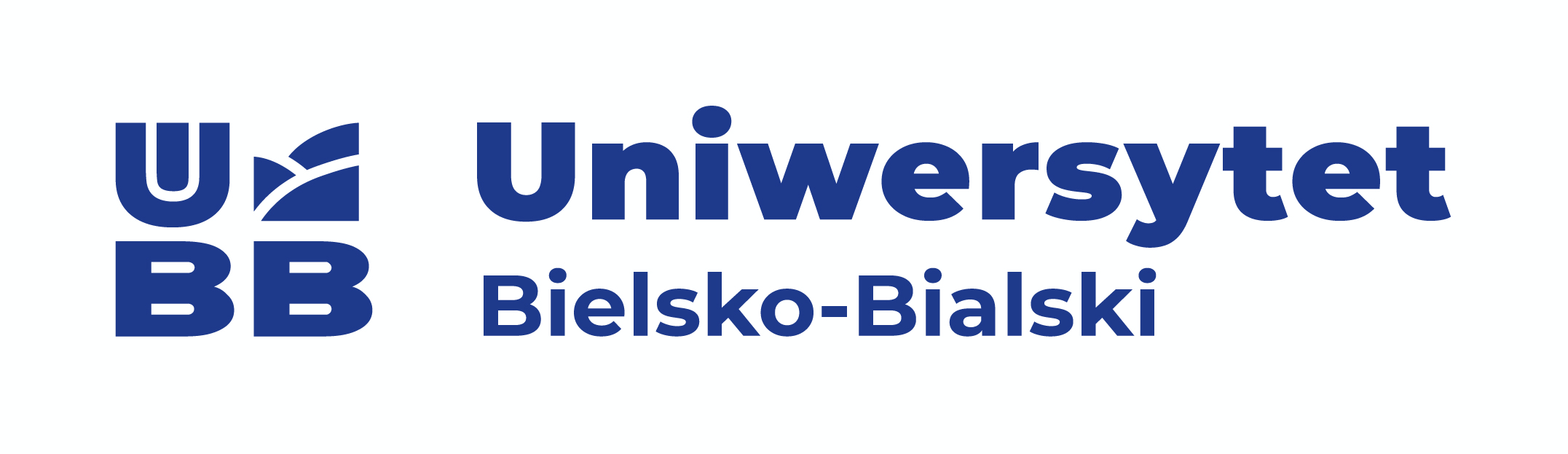 PLAN DZIAŁANIA
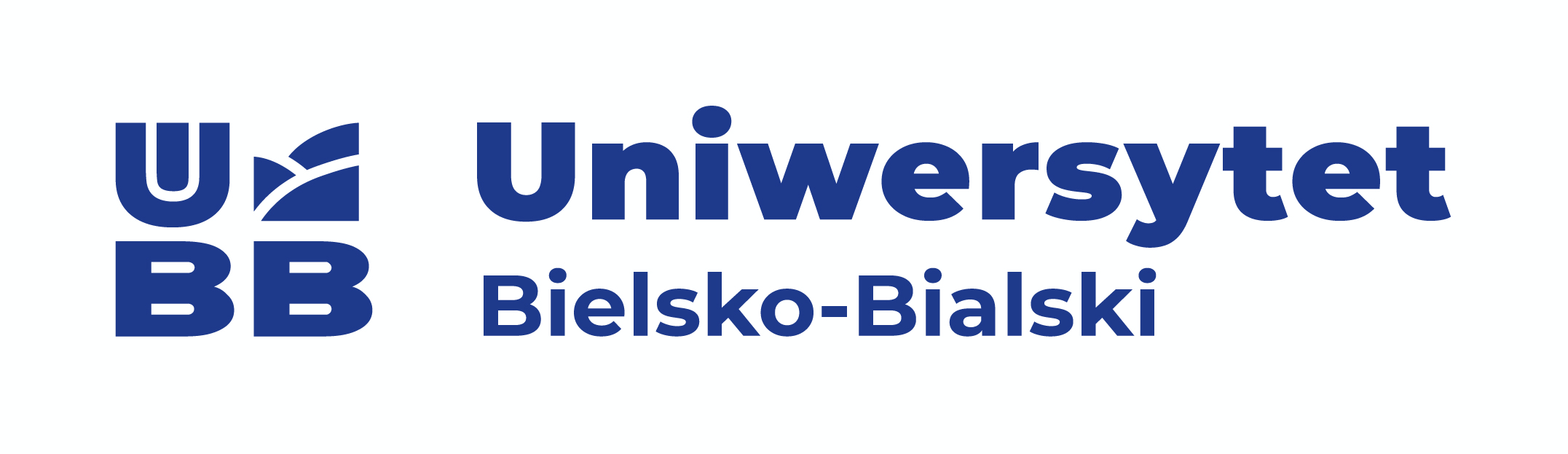 PLAN DZIAŁANIA
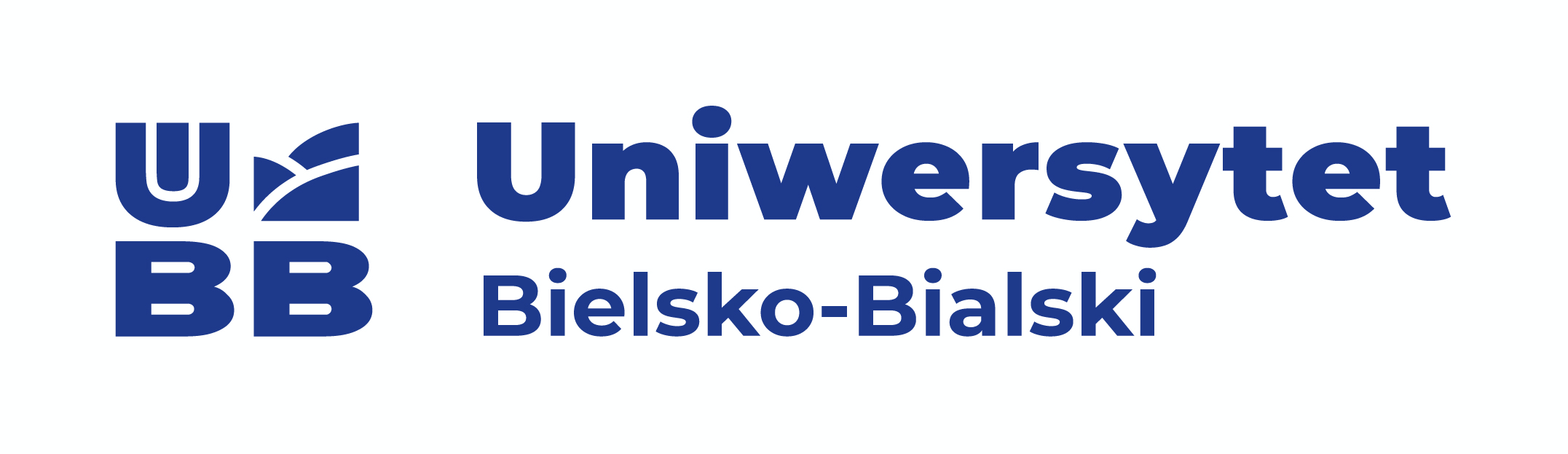 PLAN DZIAŁANIA
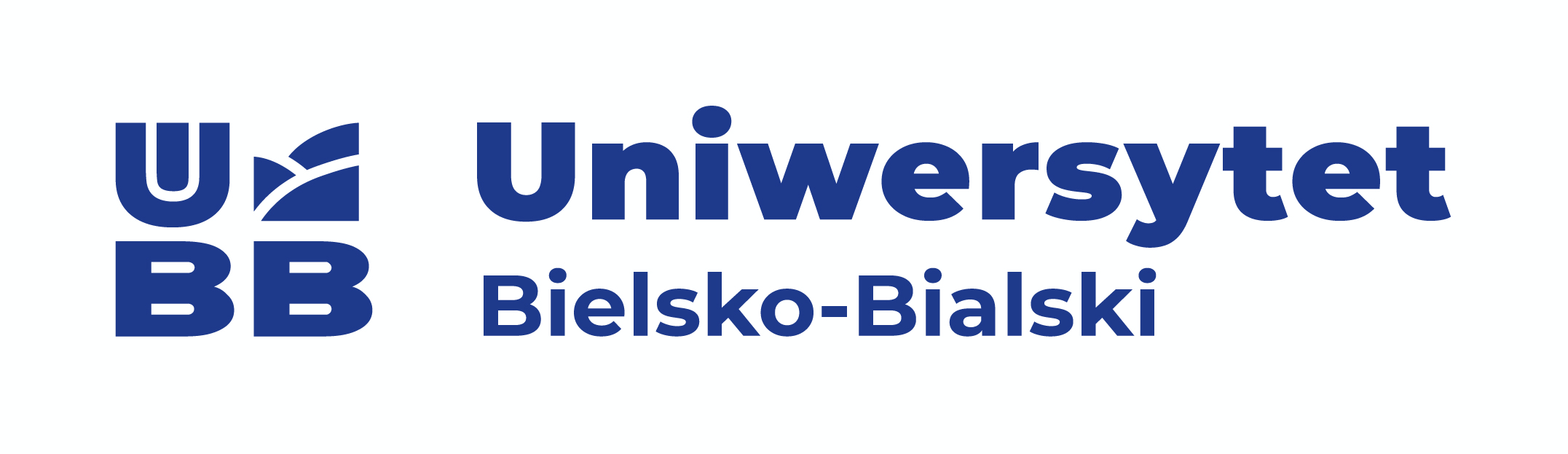 PLAN DZIAŁANIA
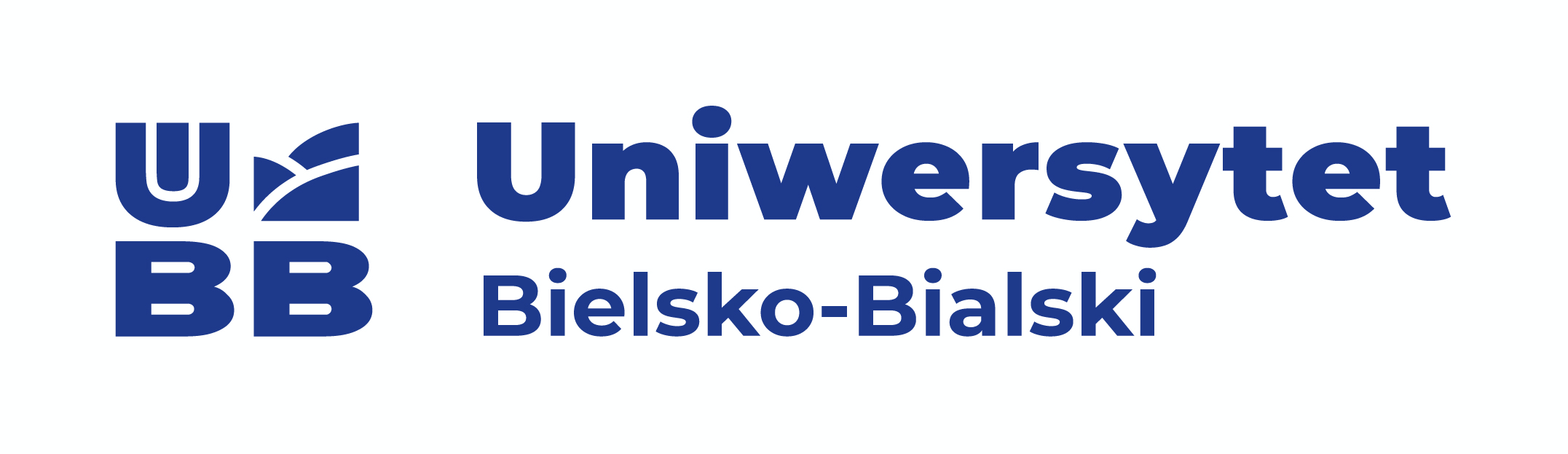 PLAN DZIAŁANIA
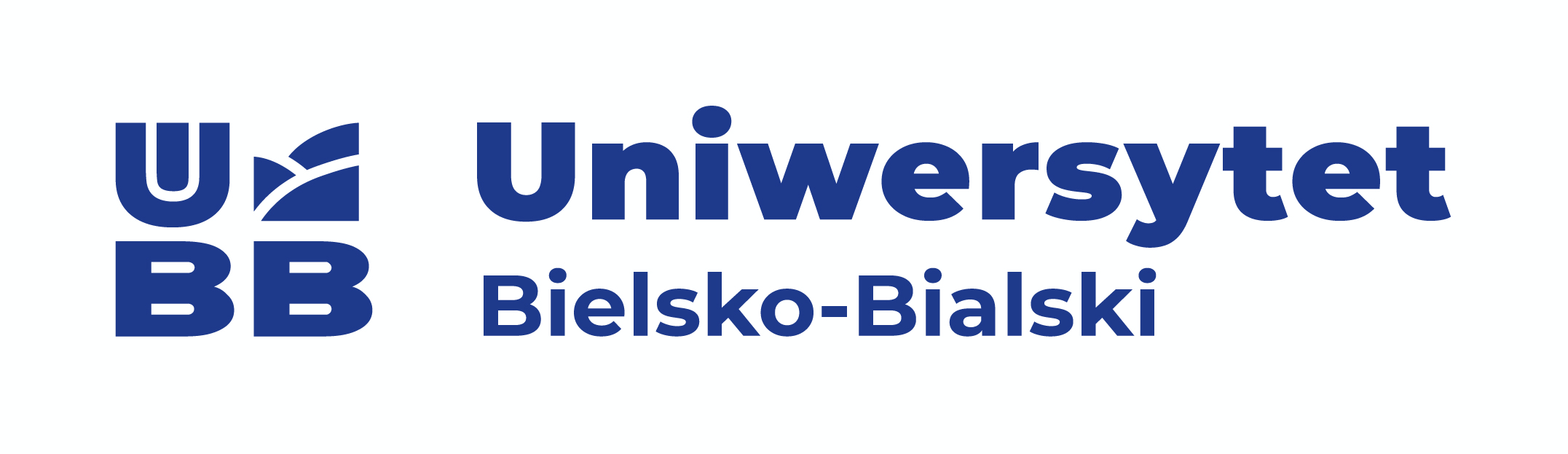 PLAN DZIAŁANIA
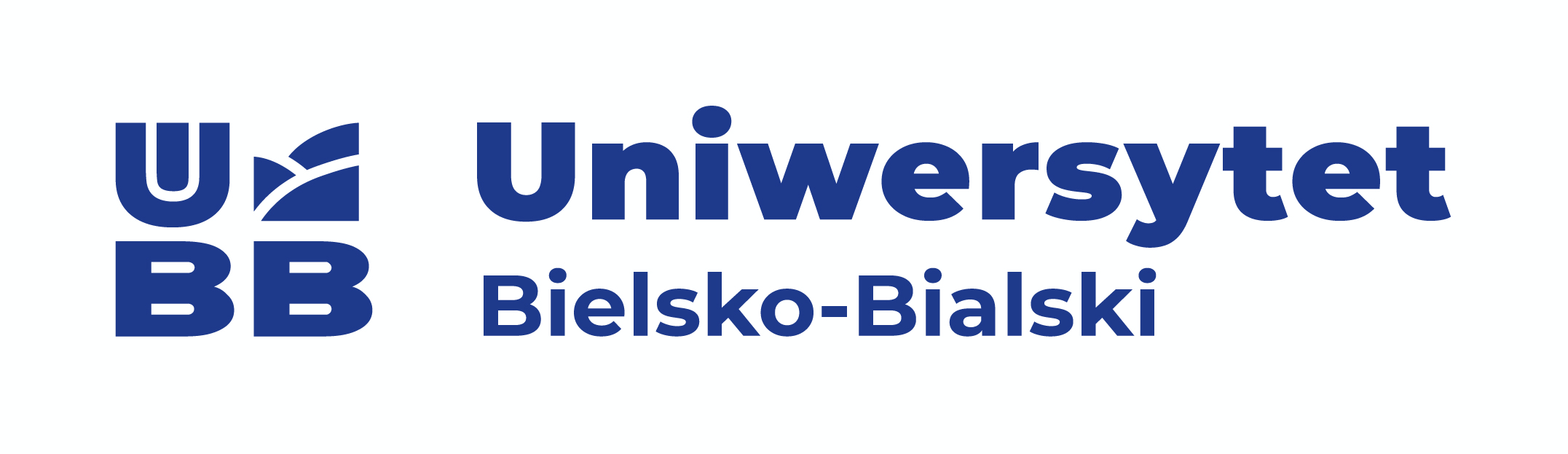 PLAN DZIAŁANIA
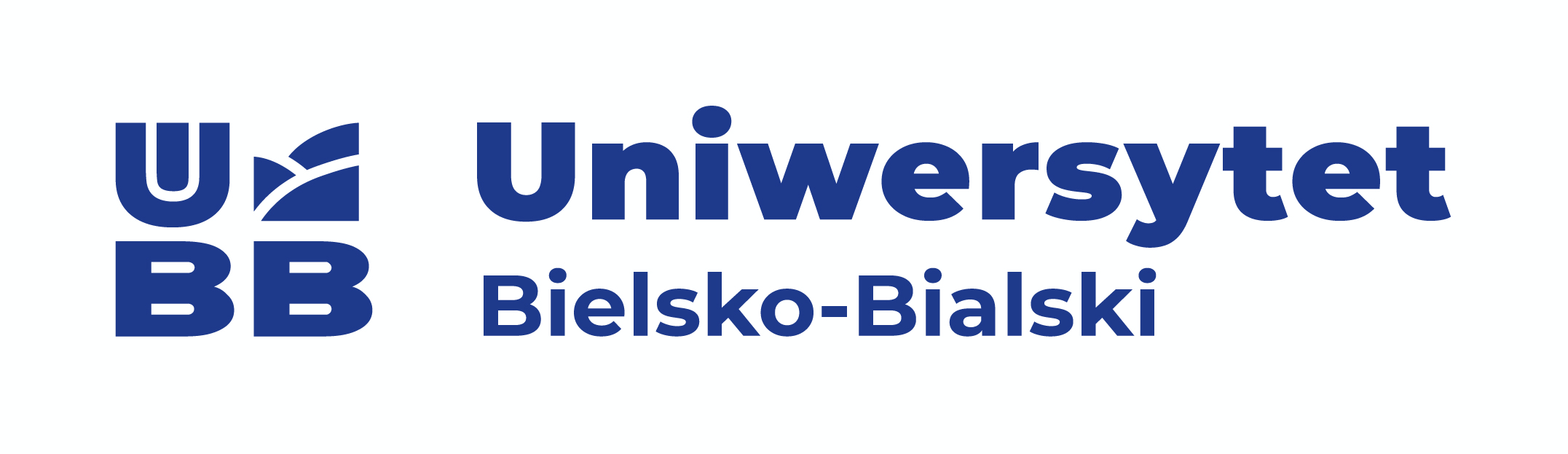 PODSUMOWANIE
Podsumowując - priorytetowe znaczenie będą miały następujące działania:
wdrożenie systemowych i powtarzalnych rozwiązań umożliwiających uwzględnianie perspektywy płci w jak najszerszym zakresie działań podejmowanych na Uniwersytecie;
kontynuacja działań na rzecz upowszechniania wiedzy o znaczeniu równości płci dla funkcjonowania Uniwersytetu jako środowiska sprzyjającego innowacyjnym badaniom naukowym, zapewniającego bezpieczne warunki pracy i nauki oraz otwartego na różnorodność;
doskonalenie mechanizmów zapobiegania i przeciwdziałania wszelkim formom przemocy, eliminowania szkodliwych stereotypów i uprzedzeń, a także wspierania pracowników w sytuacjach kryzysowych;
podnoszenie kompetencji osób zatrudnionych i uczących się w Uniwersytecie w zakresie równości oraz przeciwdziałania przemocy poprzez udział w obowiązkowych i dobrowolnych programach szkoleniowych.
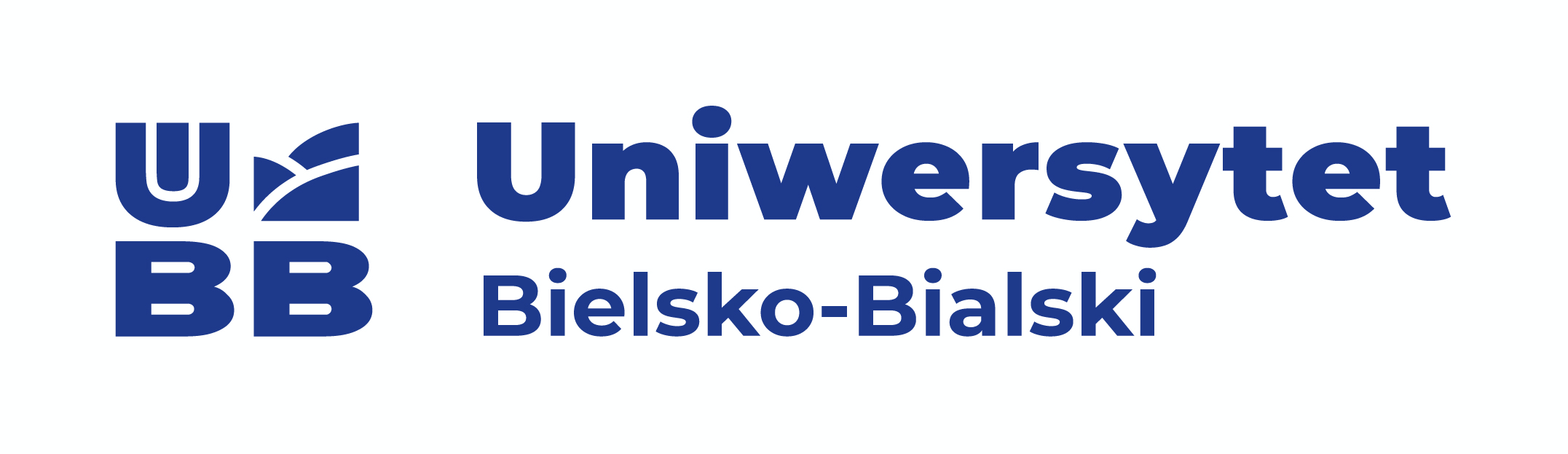 DZIĘKUJĘ ZA UWAGĘ
dr inż. Beata Bieńkowska
Pełnomocnik Rektora ds. równego traktowania
rownoscUBB@ubb.edu.pl
bbienkowska@ubb.edu.pl
Bud. B, pokój 301
Tel. 338279339
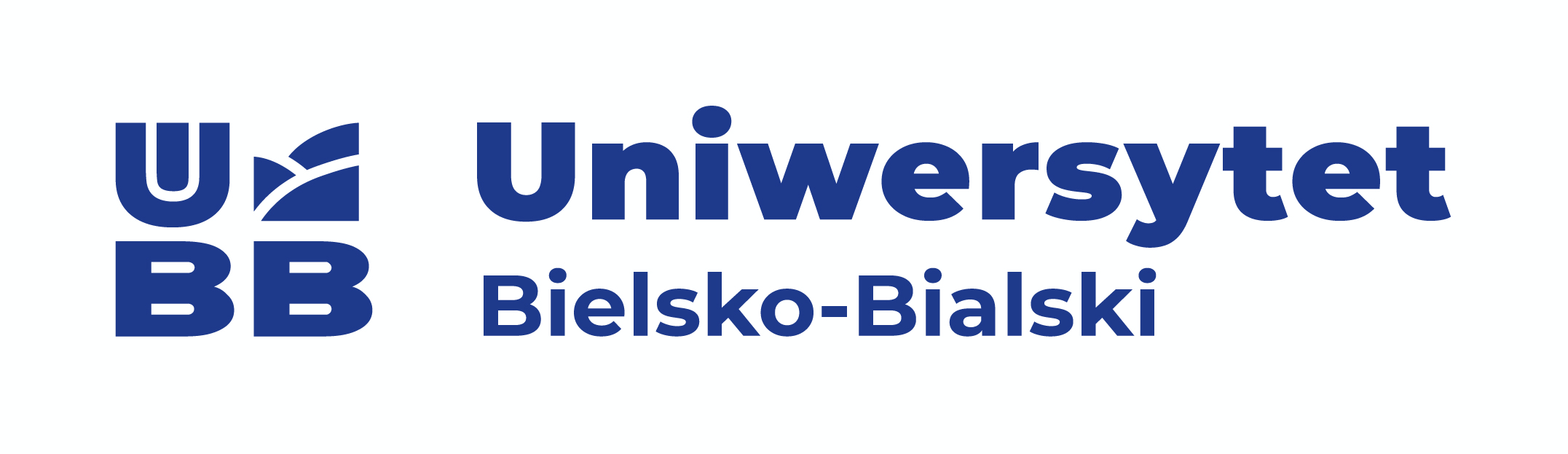